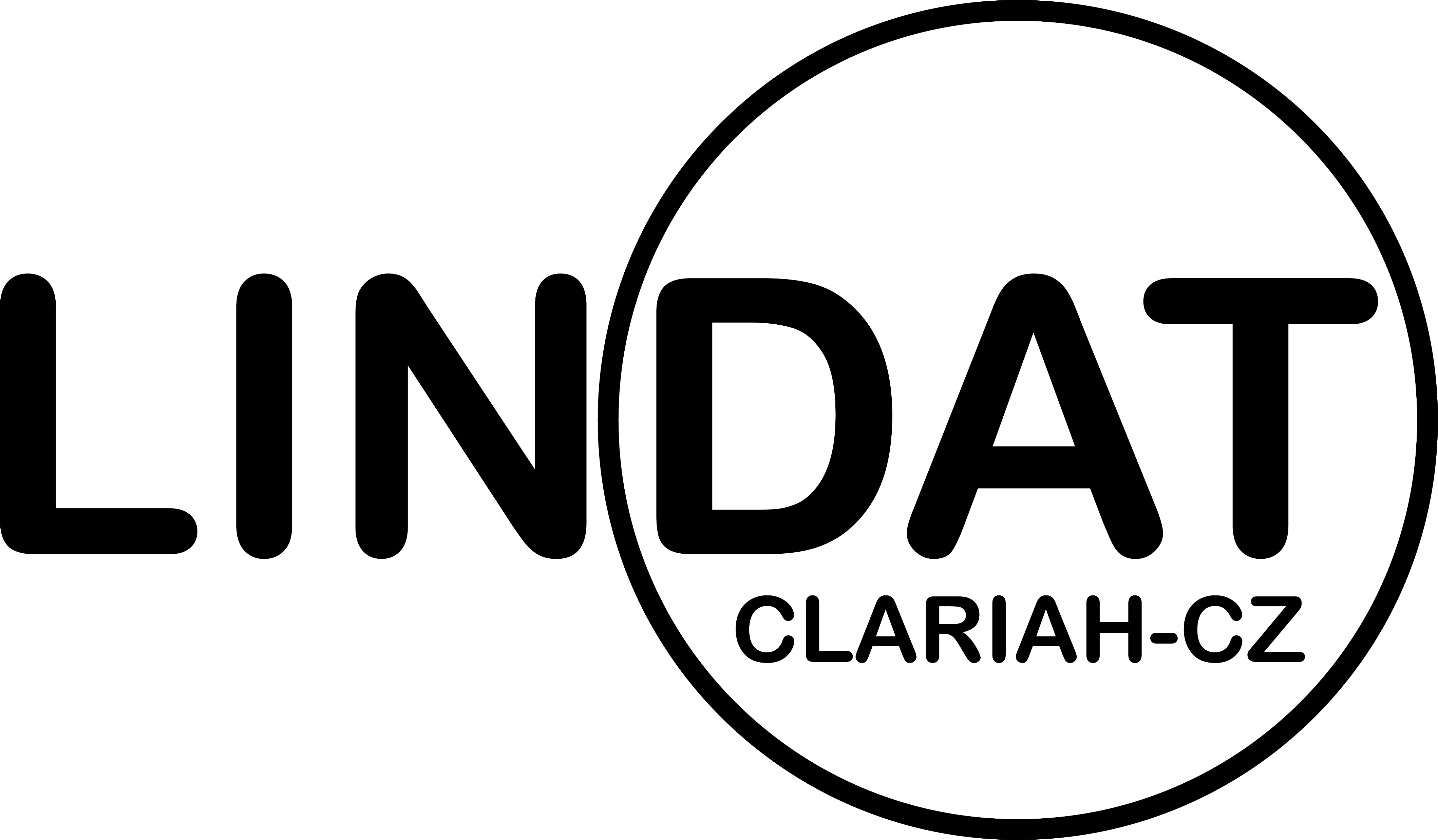 From DSpace to Islandora: why and how
1
From DSpace to Islandora: why and how: Vlastimil Krejčíř, Masaryk University, Faculty of Arts. ILIDE 2022
Short introduction
DSpace and Islandora

Systems for building repositories and/or digital libraries
Intended to store and describe digital content – digital objects
Provide services (browse, search, retrieve, …)
Interoperability support (OAI-PMH, …)
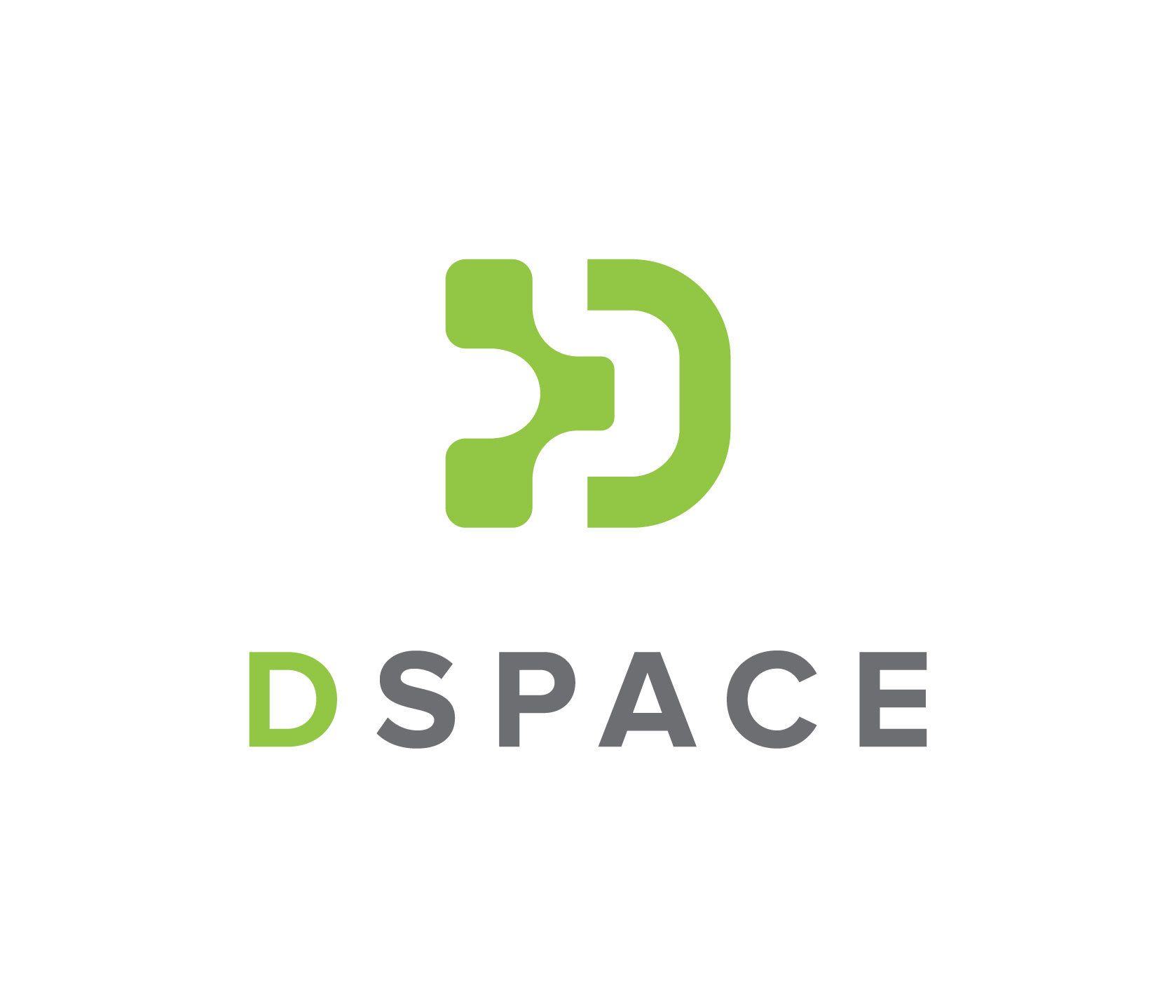 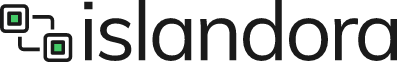 2
From DSpace to Islandora: why and how: Vlastimil Krejčíř, Masaryk University, Faculty of Arts. ILIDE 2022
A bit of a history I
Investigation of DL systems started at about 2003/2004
Fedora, ePrints, Greenstone, CDSware, R.I.B. and DSpace

Needed(?) out-of-the-box solution for a university repository => DSpace won
Java, growing community, well defined workflows etc.

2005: we were asked by the czech mathematicians to help to build up Czech Digital Mathematics Library (a national project)
With the perspective to join the European Digital Mathematics Library project
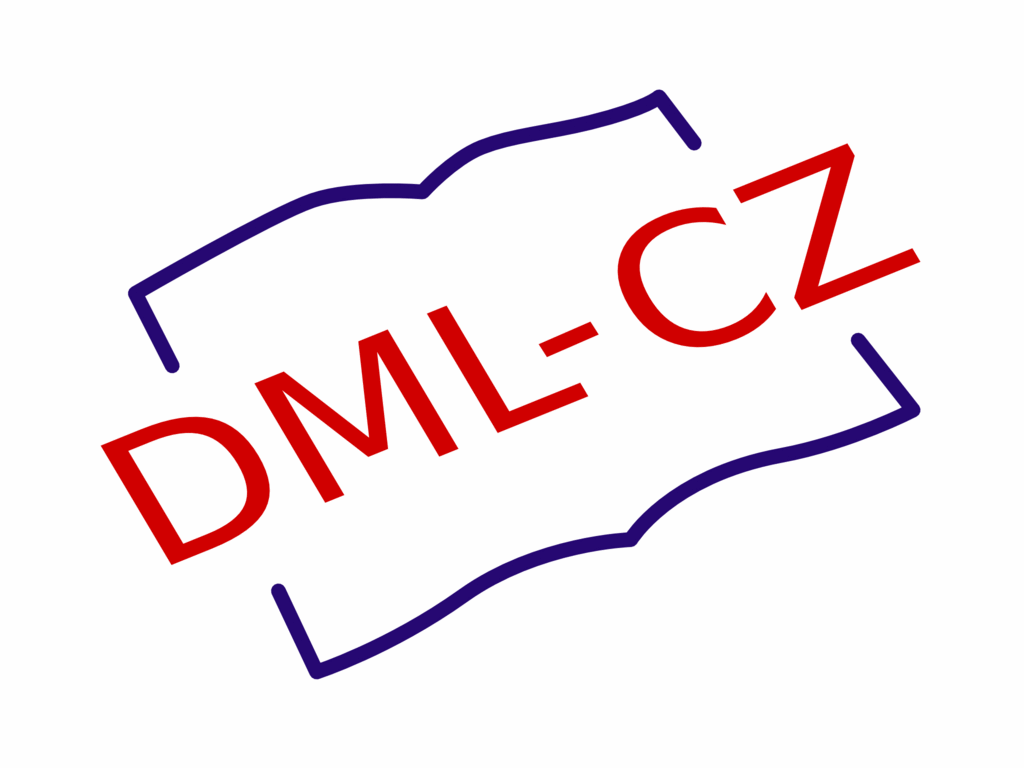 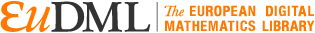 3
From DSpace to Islandora: why and how: Vlastimil Krejčíř, Masaryk University, Faculty of Arts. ILIDE 2022
A bit of a history II
We quickly found that DSpace is not enough for pre-processing:
Historical materials needed to be scanned (incl. OCR), completed and described
DSpace workflow system is intended for self-archiving of born-digital stuff

Metadata Editor was developed from scratch (based on Ruby)
DSpace as a platform for providing the content together with services to end users 
DSpace Java API used to import content from ME
DSpace XMLUI high flexible interface used to develop necessary (many) customizations
Check the references on the last slide for details

DSpace as a connection point to EuDML (via OAI-PMH)

https://dml.cz/
4
From DSpace to Islandora: why and how: Vlastimil Krejčíř, Masaryk University, Faculty of Arts. ILIDE 2022
A bit of a history III
Later on we used the same schema for dedicated digital libraries at the university:
Digital Library of the Faculty of Arts
Digital Library of the Faculty of Law

All of them need to be customized (both DSpace and ME) 
Because we want them to have added value for users/community

… time for maintenance and upgrades was still increasing
While the IT stuff not

Especially ME got outdated because of Ruby versions incompatibility
However, DSpace is quite fine with Java
5
From DSpace to Islandora: why and how: Vlastimil Krejčíř, Masaryk University, Faculty of Arts. ILIDE 2022
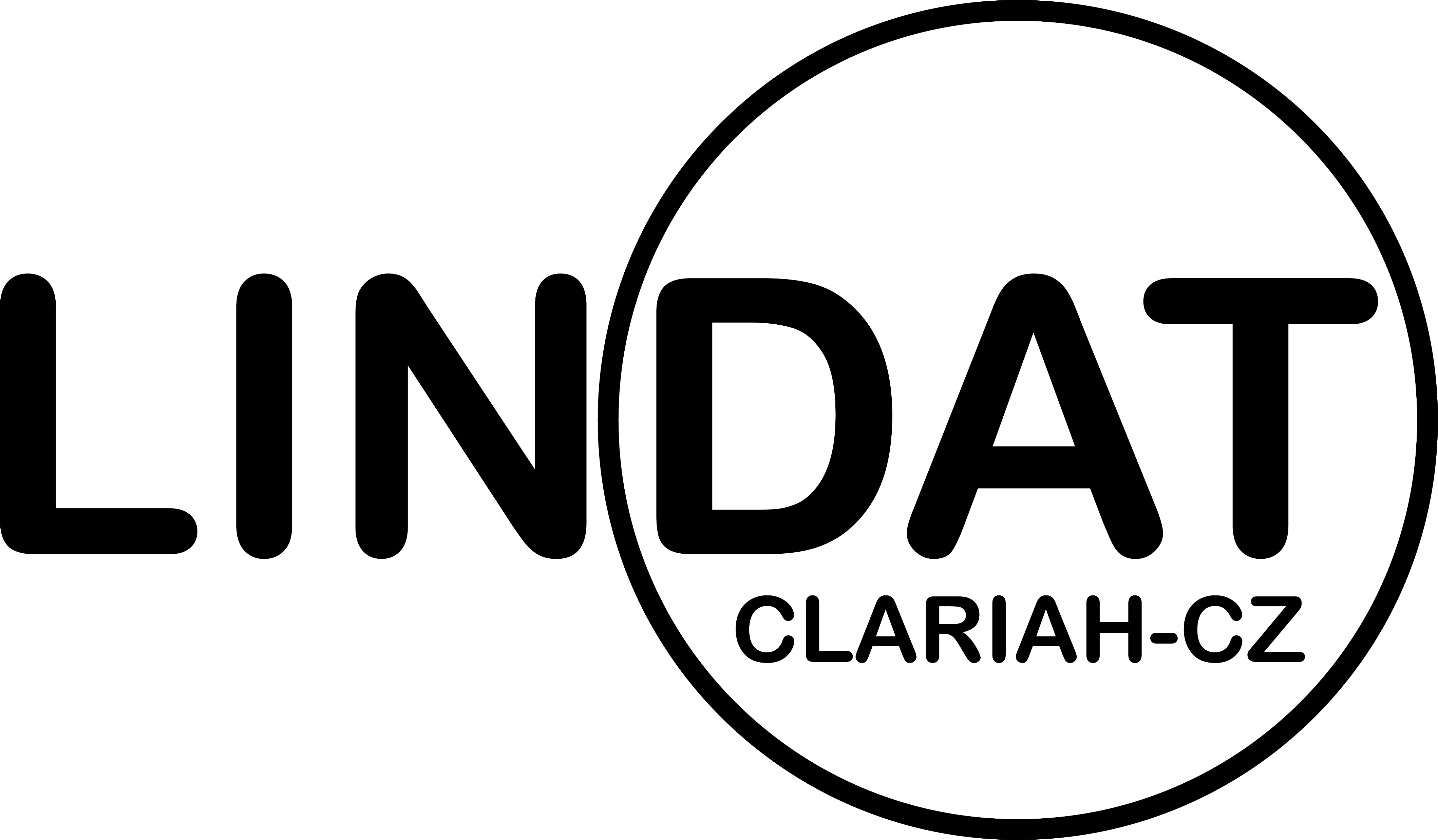 Situation summary
ME as an inhouse developed system is very expensive
And we don't have enough capacity to develop a new one
DSpace has to be customized 
DSpace is intended to be more like a self-archiving institution repository
A lot of features need to be developed (expensive) and consequently upgrades are expensive
DSpace 7 release: a new UI not compatible with previous one
Most of our customizations need to be rewritten

Let's try to look around if there's something to suit our needs better
Samvera and Hydra: very small community, lack of support (4 years ago)

Islandora looks promising... Why? See next slides.
6
From DSpace to Islandora: why and how: Vlastimil Krejčíř, Masaryk University, Faculty of Arts. ILIDE 2022
DSpace and Islandora: architecture
Java based monolithic system developed from scratch
Distributed as a compact open-source package
Intended to be self-archiving institution repository
=> larger customizations allowed but not primarily supported


A compilation of cooperating subsystems based on different technologies 
Drupal, Fedora, SOLR, ...
Very good support for doing large UI customizations easily because of Drupal
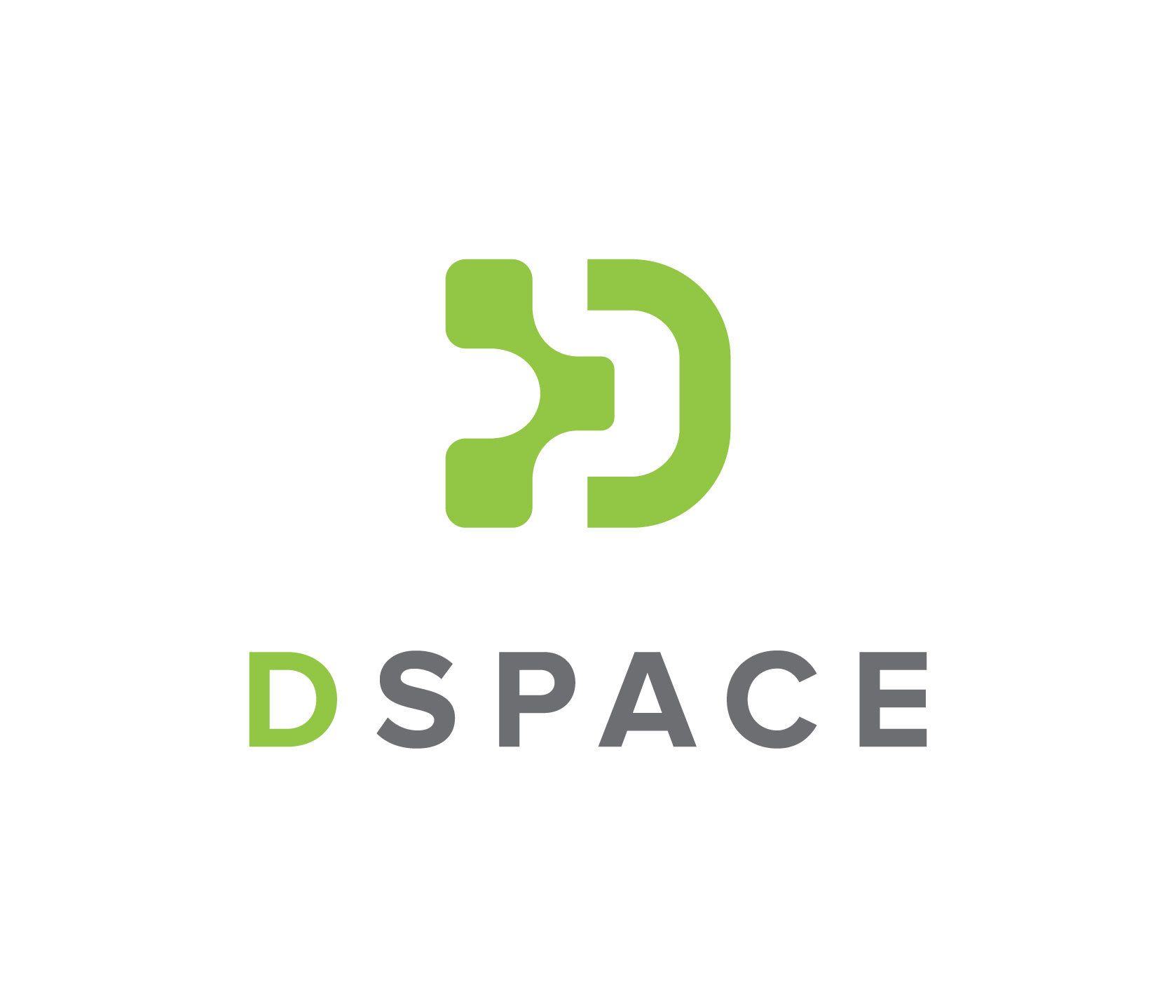 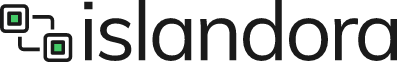 7
From DSpace to Islandora: why and how: Vlastimil Krejčíř, Masaryk University, Faculty of Arts. ILIDE 2022
DSpace and Islandora: philosophy
DSpace is fully ready to do certain things and you must follow the prepared schema
Must use Communities and Collections to organize content (fixed content types)
Have to use ingest workflow schema 

If you want it as it is, you're very happy, 
… because DSpace and its features are perfectly ready for you.

Islandora does not want you to follow certain workflow
You can use prepared schema like Repository item (= digital object), but you don’t have to
You can use full power of Drupal (own content types, own UI, …), but you don't have to

If you want to customize it, you're very happy, 
… but there are few nice features missing.
8
From DSpace to Islandora: why and how: Vlastimil Krejčíř, Masaryk University, Faculty of Arts. ILIDE 2022
DSpace and Islandora: features examples
DSpace has a perfect ingest workflow system, including supervising and collaborative features
However, once published item cannot be returned to the workflow system in DSpace
There's a suppport in Islandora, but not so rich

DSpace has perfect authorization support, Islandora does not
You can set up authorization support in Islandora, but it's not straightforward

DSpace metadata are flat key:value, Isladora can use complex metadata types
You can't have separate fields for name and surname in DSpace

OAI-PMH support is much better in DSpace
Handle.net supported by default in DSpace, Islandora DIY
9
From DSpace to Islandora: why and how: Vlastimil Krejčíř, Masaryk University, Faculty of Arts. ILIDE 2022
DSpace and Islandora: maintenance
DSpace is more consolidate out-of-the box solution: one package = one version = one GIT repository => robust
DSpace has larger community
Perfect documentation

Islandora is more fragmented to various packages spread around various GIT repos
Technically Islandora is just a Drupal module + a few backend packages and configurations that makes them to work together
Two major versions (7, 8), several installation options
Islandora community is smaller, but very supportive
Documentation not so perfect
10
From DSpace to Islandora: why and how: Vlastimil Krejčíř, Masaryk University, Faculty of Arts. ILIDE 2022
DSpace and Islandora: summary
Both systems are good and do the job
DSpace is more specialized
Islandora is more customizable and DYI
Many customizations done via configurations => easy to upgrade

Since we want to build up more specialized customized digital libraries with added value, Islandora is a better option for us
Islandora has proved to be more effective for our needs
But good knowledge of Drupal necessary
Drupal is very popular => Drupal modules are treasure :-)
Drupal is very popular => need to be careful about security :-(
11
From DSpace to Islandora: why and how: Vlastimil Krejčíř, Masaryk University, Faculty of Arts. ILIDE 2022
DSpace to Islandora migration
No one-click automatized migration support both data and features
Especially for features there are no general rules/advice

Data migration: semi-automatic
DSpace: export CSV
Drupal/Islandora: configure migration (import) and run it 

Features migration: by hand
Many general features are available by default in Islandora
Customized features need to be done by hand

Yes, it's not for free
12
From DSpace to Islandora: why and how: Vlastimil Krejčíř, Masaryk University, Faculty of Arts. ILIDE 2022
Islandora: what we have done so far
Support from LINDAT/CLARIAH-CZ EU project on digital humanities
We have built up few digital libraries on top of Islandora
Standard documents (PDFs: articles, chapters, books)
Archeological artefacts (images, 3D models, rich metadata)
Historical cinematic database (including interactive map)
Database of beauty patterns (will be released)

See our infrastructure overview page:

https://digitalia.phil.muni.cz/en
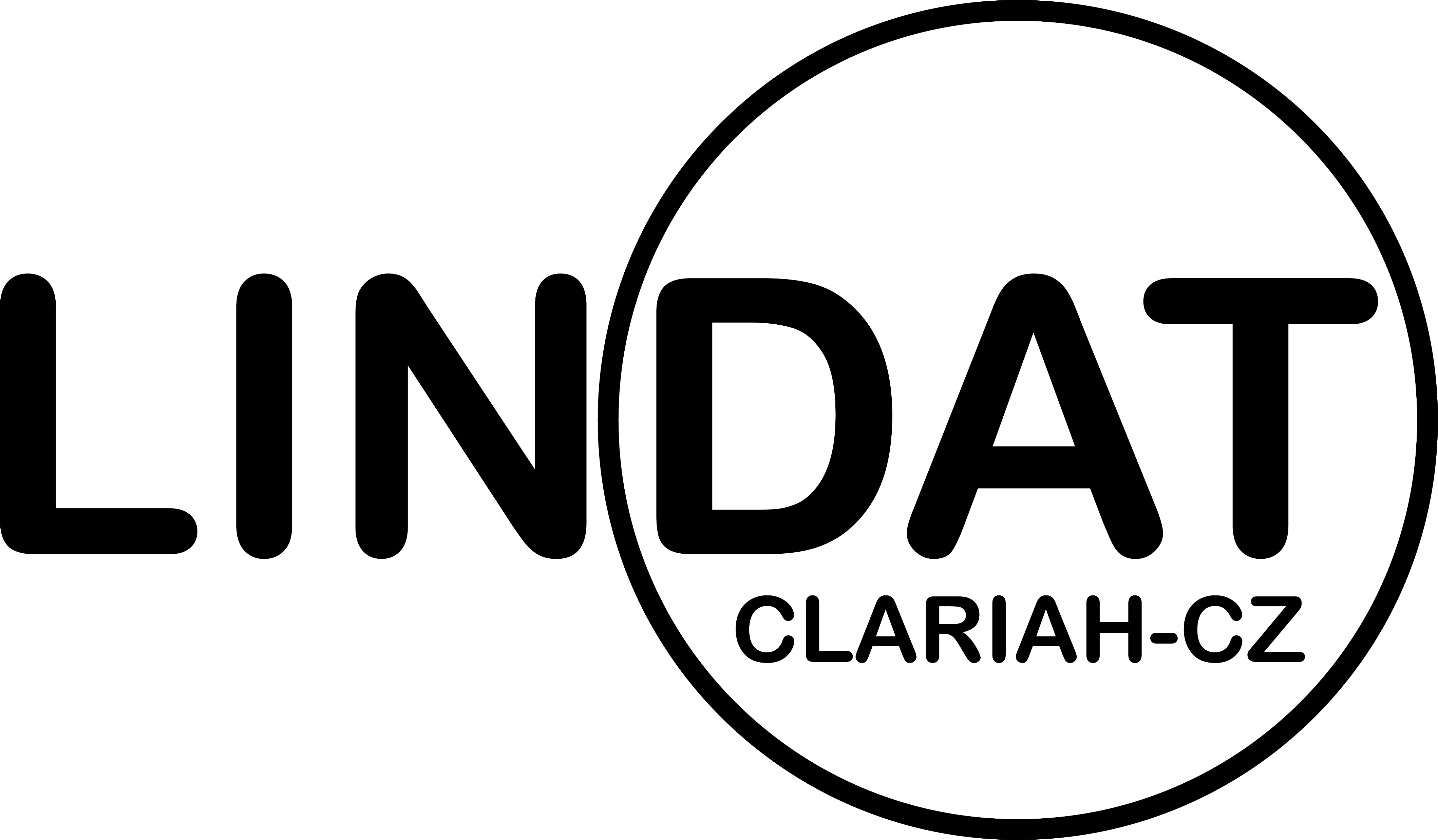 13
From DSpace to Islandora: why and how: Vlastimil Krejčíř, Masaryk University, Faculty of Arts. ILIDE 2022
Our team (project head, developers, data curator) is here and ready for questions and discussions.
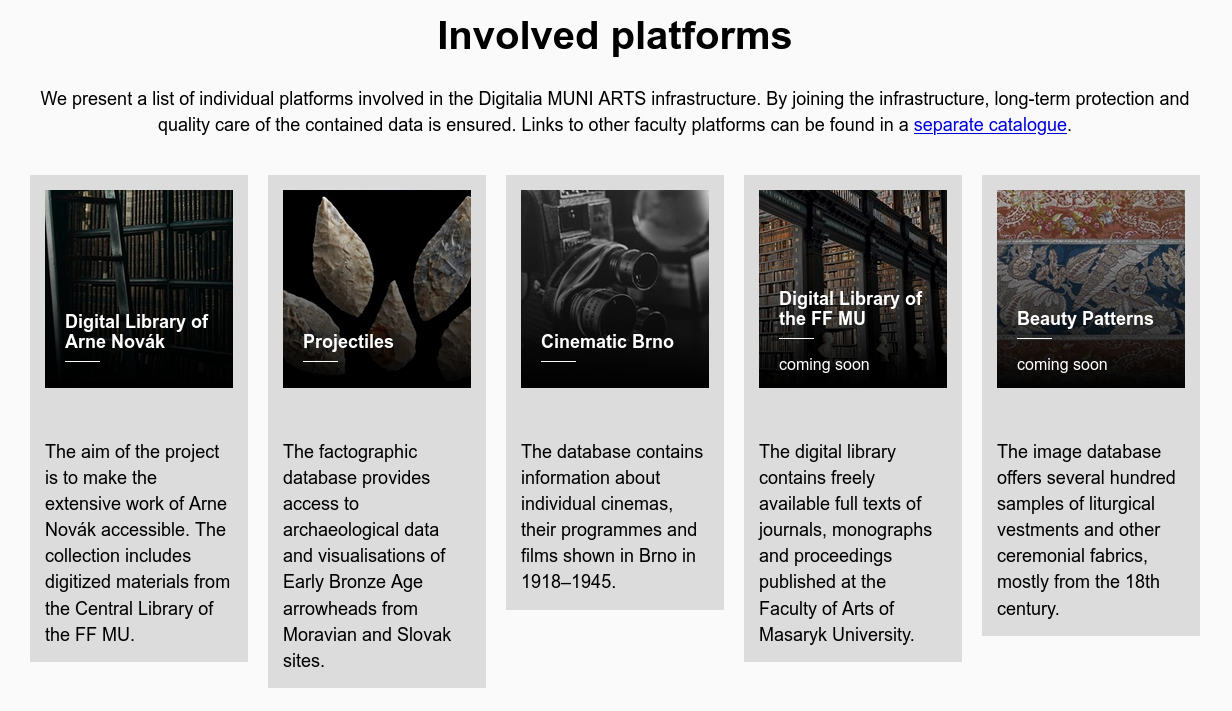 14
From DSpace to Islandora: why and how: Vlastimil Krejčíř, Masaryk University, Faculty of Arts. ILIDE 2022
References
Building the Czech Digital Mathematics Library upon DSpace system https://dml.cz/handle/10338.dmlcz/702539
DML-CZ Metadata Editor https://dml.cz/handle/10338.dmlcz/702537
Digitalia https://digitalia.phil.muni.cz/en
Digital Library of the Faculty of Arts https://digilib.phil.muni.cz/
Digital Library of the Faculty of Law https://digi.law.muni.cz/
Arne Novák Digital Library https://arne-novak.phil.muni.cz/?language=en
Projectiles https://projectiles.phil.muni.cz/
Cinematic Brno https://cinematicbrno.phil.muni.cz/
15
From DSpace to Islandora: why and how: Vlastimil Krejčíř, Masaryk University, Faculty of Arts. ILIDE 2022